Přednáška 7 - Geografie mezinárodního cestovního ruchu
Stručný obsah přednášky
Základní ekonomické charakteristiky MCR
Základní geografické charakteristiky MCR
Světový (prostorový) přehled MCR
Mezi regionální přehled MCR
TOP světové země MCR
Evropský MCR
Světová velkoměsta v MCR
Příjezdový a výjezdový CR ČR
Mezinárodní turistické proudy TOP zemí
Mezinárodní cestovní ruch
nejširší (nejvolnější) pojem z hlediska územní realizace zahrnující pohyb účastníků cestovního ruchu mezi státy, bez konkrétního teritoriálního určení
(zahraniční cestovní ruch více států či regionů): incoming + outgoing + tranzitní cestovní ruch
Cestovní ruch světa zahrnuje veškerý cestovní ruch, který je na světě realizován, tedy souhrn domácího i zahraničního cestovního ruchu všech států světa
(in: Malá, V.: Cestovní ruch (Vybrané kapitoly), VŠE, Praha, 1999, s. 11
– 14 a s. 21 – 23).
1. Několik základních ekonomických charakteristik mezinárodního cestovního ruchu
Význam mezinárodního cestovního ruchu ve světové ekonomice lze měřit především příjmy, výdaji, zaměstnaností
Statistické zdroje (satelitní účty) UNWTO, WTTC, jednotlivé země
Mezinárodní export zboží a služeb (dlouhodobě druhé až třetí místo zaujímá mezinárodní cestovní ruch)
Průmysl a ekonomika cestovního ruchu
PRŮMYSL cestovního ruchu
ubytovací služby
stravovací služby a prodej nápojů
služby osobní dopravy
pomocné služby v osobní dopravě
pronájem osobních dopravních prostředků
udržovací a opravárenské služby osobních dopravních prostředků
cestovní kanceláře a průvodcovské služby, informační kanceláře
kulturní služby
rekreační a zábavní služby
různé služby pro turisty (prodej jízdenek, cestovní a zdravotní pojištění, lázeňské, směnárenské služby, …)
EKONOMIKA cestovního ruchu = PRŮMYSL cestovního ruchu + další odvětví:
stavebnictví, prodej a opravy motorových vozidel, prodej pohonných hmot, prodej cestovních potřeb, výroba a dodávky potravin do restauračních zařízení, catering letecké dopravy, výroba a dodávky vybavení pro hotely, služby hotelovému průmyslu (prádelny, marketingové služby, …),
veřejná správa a bezpečnost, …
Statistický monitoring mezinárodníhocestovního ruchu
Provádí dlouhodobě zejména UNWTO, a to v následujících metodických přístupech: 
 - stanovení a prosazování mezinárodních standardů
-  zajištění mezinárodní srovnatelnosti dat
- tvorba standardní metodiky sběru dat
 - sběr a publikování statistických dat
 a další
 publikace: Compendium of Tourism Statistics, Yearbook of Tourism Statistics, UNWTO World Tourism Barometer, …
Budova UNWTO v Madridu
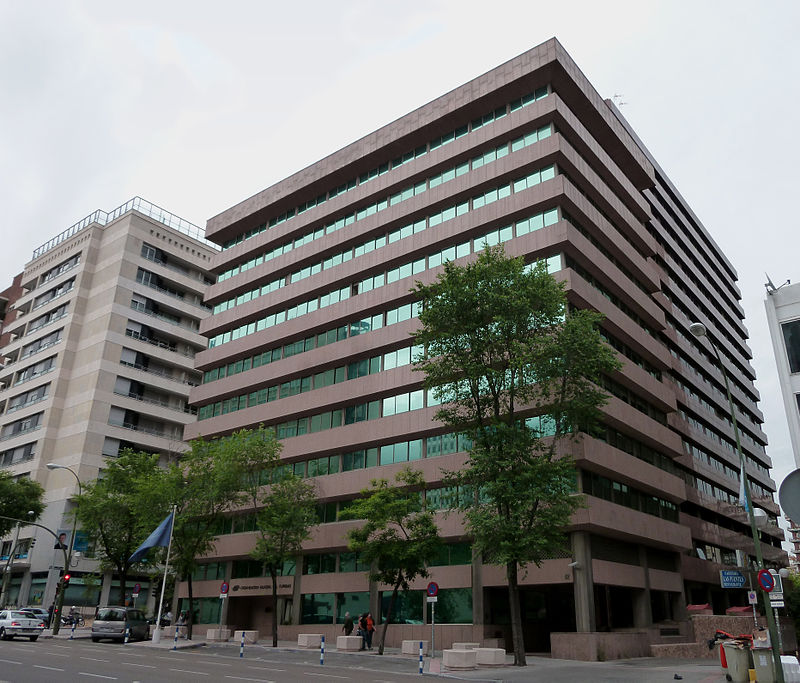 Další statistické a ekonomické informace poskytují
WTTC (Světová rada pro cestování a cestovní ruch)
 neoficiální satelitní účty
 monitoring konkurenceschopnosti destinací (do   roku 2004 WTTC) – dnes součástí monitoringu Světového ekonomického fóra
speciální průzkumy a studie (SARS impact report, Special country reports, …)
EUROSTAT, EUROPEAN TRAVEL MONITOR, UNCTAD,
UNESCO, ILO, …
Pramen: Palatková M.: Mezinárodní cestovní ruch I
Základní data o mezinárodním cestovním ruchu v roce 2017
Počet zahraničních příjezdů – 1,326 mld.
Souhrn příjmů – 1 340 mld. USD
1. Evropa (672 mil. – 51 %, 519 mld. USD – 39 %)
2. Asie a Pacifik (323 mil. – 24 %, 390 mld. USD – 29 %)
3. Amerika (211 mil. – 16 %, 326 mld. USD – 24 %)
Světový export zboží 1998
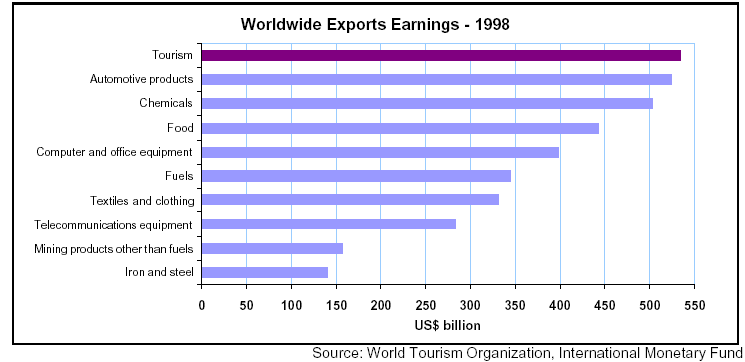 Hlavní faktory a vlivy působící na vývojmezinárodního cestovního ruchu
ekonomika (vývoj světové ekonomiky)
 technologie (informační, dopravní)
 zjednodušení formalit a odstranění bariér
 bezpečnost
 demografický vývoj
 globalizace
 lokalizace
 udržitelný rozvoj cestovního ruchu
 pracovní podmínky + podmínky života obecně
 posun k ekonomice zážitků
 marketing

Zdroj: Palatková M. : Mezinárodní cestovní ruch I
2. Geografické  charakteristiky/aspekty mezinárodního cestovního ruchu
Mezinárodní cestovní ruch je jeden z hlavních článků mezinárodního obchodu. V roce 1997 bylo zaznamenáno celkově 612 milionů mezinárodních turistických příjezdů, v roce 2002 více než 700 mil., v roce 2013 již více než 1 miliarda mezinárodních turistických příjezdů, v roce 2017 téměř 1,33 miliard.
Termín turistický příjezd je vztažen na celkový počet uskutečněných turistických cest, protože někteří turisté mohou uskutečnit více než jednu mezinárodní cestu za rok.
Mezinárodní cestovní ruch se tradičně měří pomocí mezinárodních příjezdů a příjmů z něho. Mezinárodní příjmy z cestovního ruchu (vyjma mezinárodních příjmů z jízdného) dosáhly v roce 1999 455 mld. USD, v roce 2013 kolem 1,2 bilionu USD  a v roce 2017 1,33 bilionu USD (UNWTO World Tourism Barometer, 2018).
Ačkoliv nejsou dostupná všechna hodnotící data, předpokládá se, že celkově je domácí cestovní ruch (počty účastí) až 7 – 8 x vyšší než mezinárodní. Cestovní ruch je důležitou aktivitou v mnoha velkých zemích, přispívá 5–10 % národnímu HDP. Avšak v některých menších zemích a zvláště v několika malých ostrovních státech v oblasti Karibiku, rovníkového Pacifiku a Indického oceánu cestovní ruch vytváří až 20–30 % HDP.
U mezinárodního cestovního ruchu se předpokládá v příštích letech pokračování jeho růstu (okolo 3– 4 % ročně), jeho vysoká dynamika růstu je nejvyšší ze všech sektorů světového hospodářství. Srovnatelné tempo růstu má pouze mezinárodní obchod (mezinárodní cestovní ruch bývá také označován jako „skrytý“ export).
UNWTO v této souvislosti předpovídá okolo 1,8 miliardy mezinárodních příjezdů/účastí v roce 2030. Dále se předpokládá, že jeden ze čtyř turistických pobytů bude dlouhodobý. Všechny regiony světa by měly mít zajištěn solidní růst mezinárodního cestovního ruchu, stejně tak lze uvažovat o růstu domácího cestovního ruchu.
Jednoduchá rovnice předpokladu růstu mezinárodního cestovního ruchu = růst životní úrovně(disponibilní příjmy, dostatek volného času), motivace (chuť) cestovat, společenská prestiž a ….
Vývoj počtu mezinárodních příjezdů podle regionů UNWTO (v mil.) v roce 2017
Vývoj příjmů z mezinárodního cestovního ruchu a z   mezinárodní osobní dopravy v roce 2017
Mezinárodní turistické příjezdy 1950–2020  (v mil.)
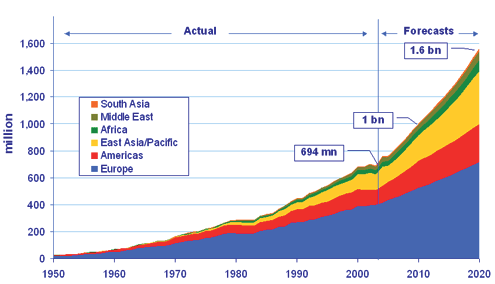 Prognóza vývoje mezinárodního cestovního ruchu do roku 2030 (v mil. příjezdů)
Mezinárodní cestovní ruch v subregionech UNWTO 2016
Na rozvinuté země připadalo v roce 2016 55,5 % turistických příjezdů, na rozvojové země pak 44,5 %.
Zajímavý je i pohled na relativní význam cestovního ruchu v národním hospodářství- posuďte sami v následujícím obrázku.
Relativní význam cestovního ruchu
Nejvýznamnější země v příjezdovém cestovním ruchu
Základní charakteristiky:
- TOP země v příjezdovém cestovním ruchu
- TOP země podle příjmů z mezinárodního cestovního ruchu a výdajů na mezinárodní cestovní ruch
-  podobně i následující analýza/hodnocení evropských zemí
TOP destinace světa podle mezinárodních příjezdů 2016
TOP destinace světa podle příjmů z mezinárodního cestovního ruchu 2016
TOP destinace světa podle výdajů na mezinárodní cestovní ruch 2016
Počet domácích a zahraničních turistů ve vybraných zemích Evropy 2017
Přenocování domácích a zahraničních turistů ve vybraných zemích Evropy 2017
Hlavní charakteristiky evropského mezinárodního cestovního ruchu 2016-2017
Evropa je stále nejvýznamnějším regionem   světového mezinárodního cestovního ruchu. Absolutně zde rostou jak příjezdy tak příjmy, ovšem v relativním srovnání jde o dlouhodobější mírný pokles. V roce 2017 činil její podíl v příjezdech 51,1 %, v příjmech již jen 39 %.
Nejvýznamnějšími příjezdovými subregiony UNWTO jsou v současnosti jižní/středomořská Evropa a západní Evropa.
Kdo přijíždí do Evropy a cestuje po Evropě? Jsou to Evropané, jejich podíl činí kolem 75 %.
Kam Evropané především cestují? Do zemí kolem Středozemního moře, cca 40 – 45 %.
Dlouhodobějším trendem v Evropě je růst obliby a návštěvnosti evropských metropolí.
Jaké jsou hlavní motivace při cestování?
Jakými dopravními prostředky nejčastěji cestujeme?
Evropské země jsou stále lídry v intenzitě mezinárodního cestování (měřeno počtem výjezdů ku počtu obyvatel).
Nejnavštěvovanější města Evropy 2017
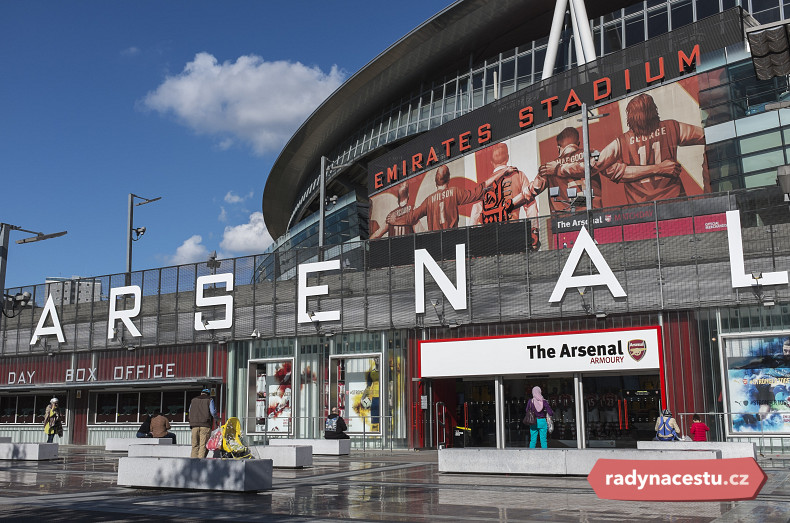 Nejnavštěvovanější města světa 2018 (v. mil. turistů)
Zdroj: Most visited cities in the world
Význam města v cestovním ruchu země (2017)
Hlavní motivy v mezinárodním cestování (2017)
Druh dopravního prostředku v mezinárodním cestování (2017)
Intenzita mezinárodního cestování vybraných evropských zemí 2015
TOP země příjezdového cestovního ruchu do České republiky (2018)
Prostorový pohled na příjezdový a výjezdový cestovní ruch ČR
Příjezdový cestovní ruch do ČR 2018
Cíl poznání a zážitků (víte kde?)
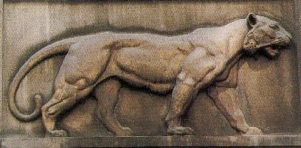 Výjezdový cestovní ruch ČR 2016
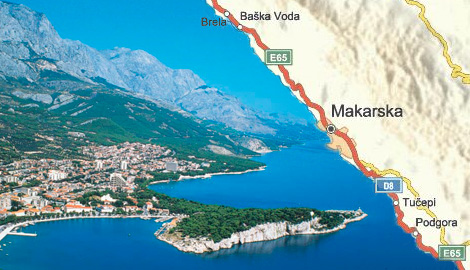 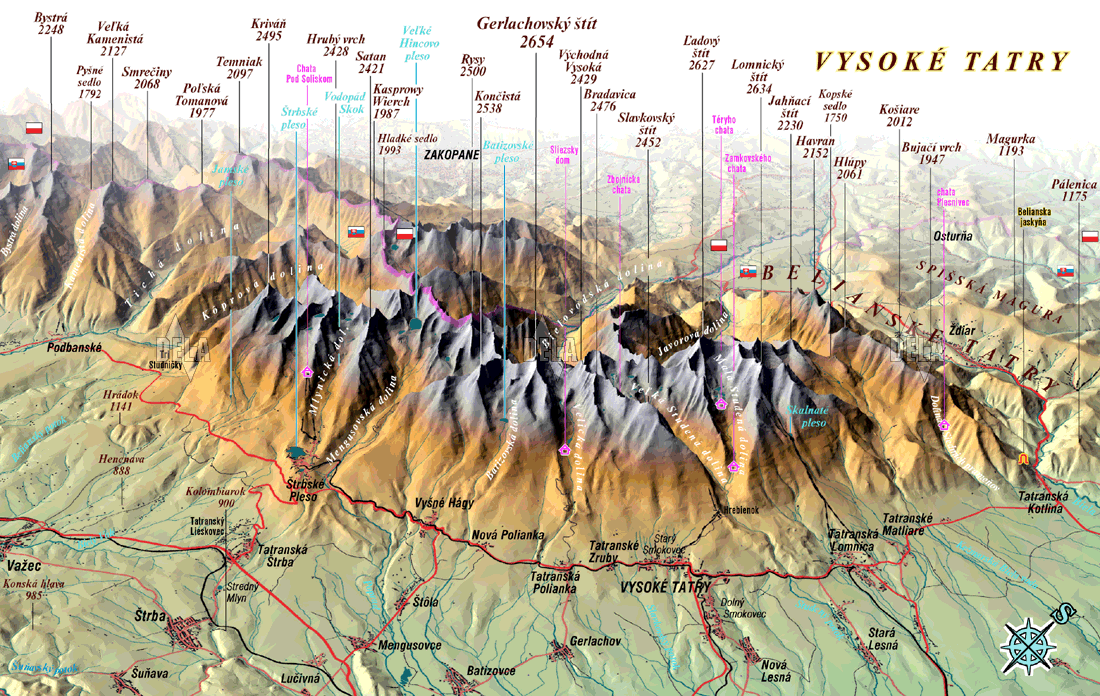 … a pohled do turisticky významných zemí světa
Příjezdy TOP zdrojových zemí do Rakouska 2018 (v tis. příjezdů)
Innsbruck
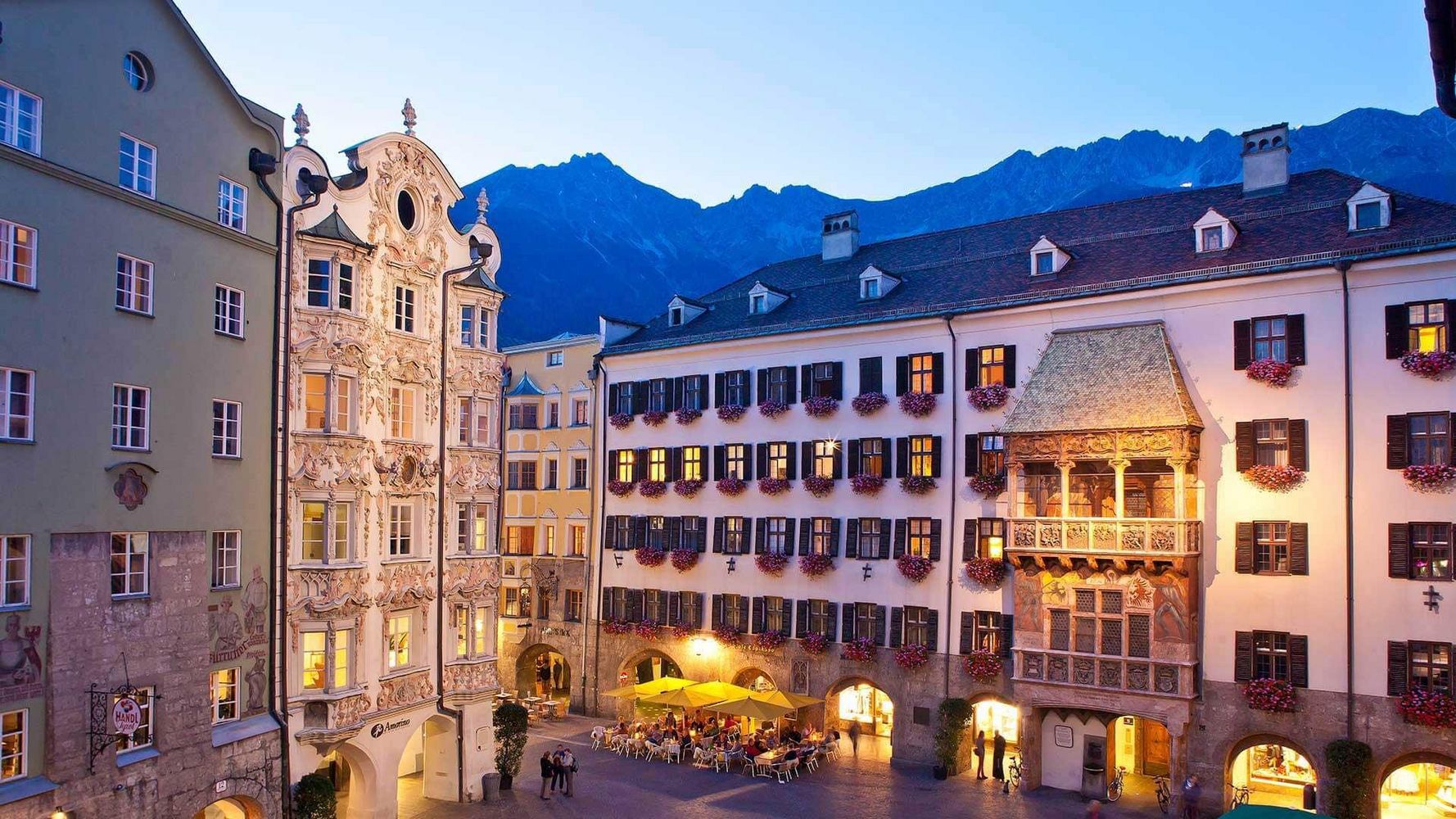 TOP 15 zemí do Vídně – počty přenocování v tis. (2017)
Příjezdový cestovní ruch do Francie (2016)
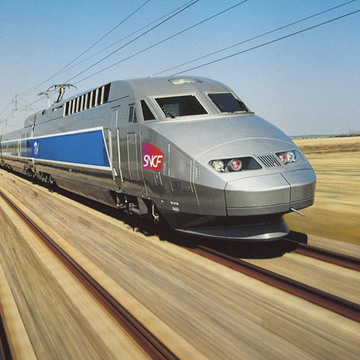 TOP 12 příjezdových zemí do USA 2016
Hlavní země příjezdového cestovního ruchu do Číny – počty zahraničních turistů v tis. (2017)
Lhasa v Tibetu
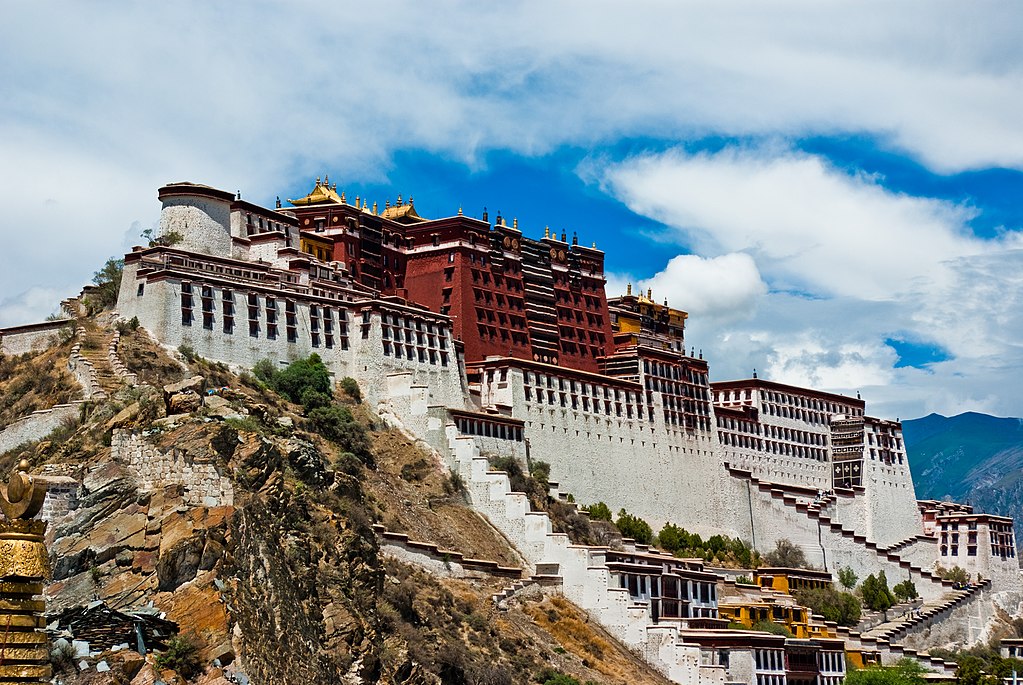 Hlavní turistické proudy do Indie (2016)
Tádž Mahal v Agře
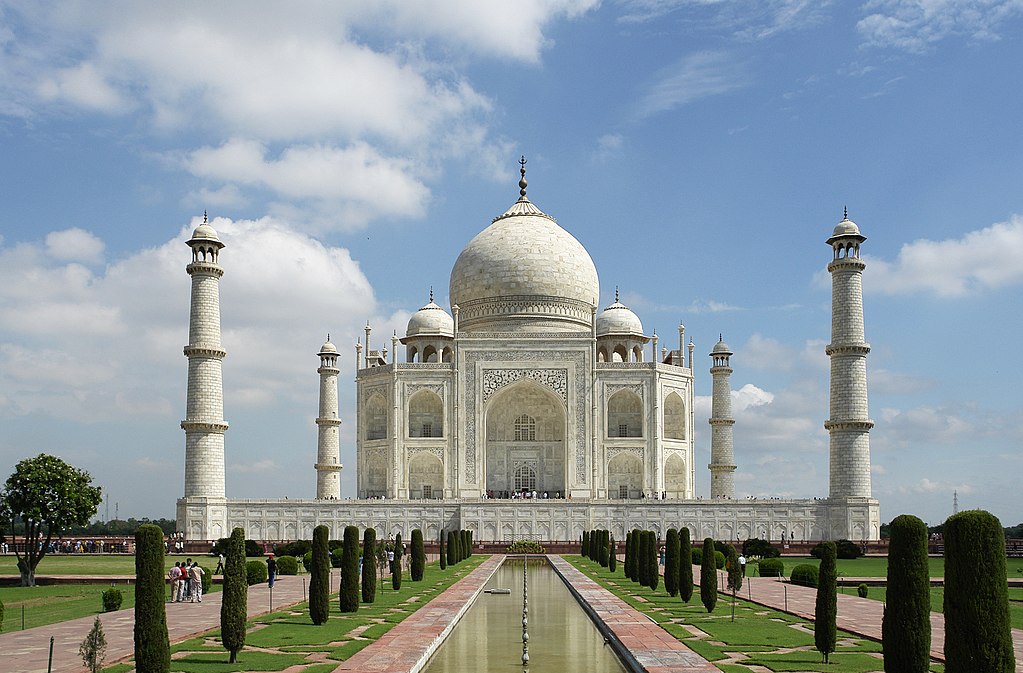 Nejvýznamnější africké země v mezinárodním cestovním ruchu v roce 2017
Tanzánie
Viktoriiny vodopády
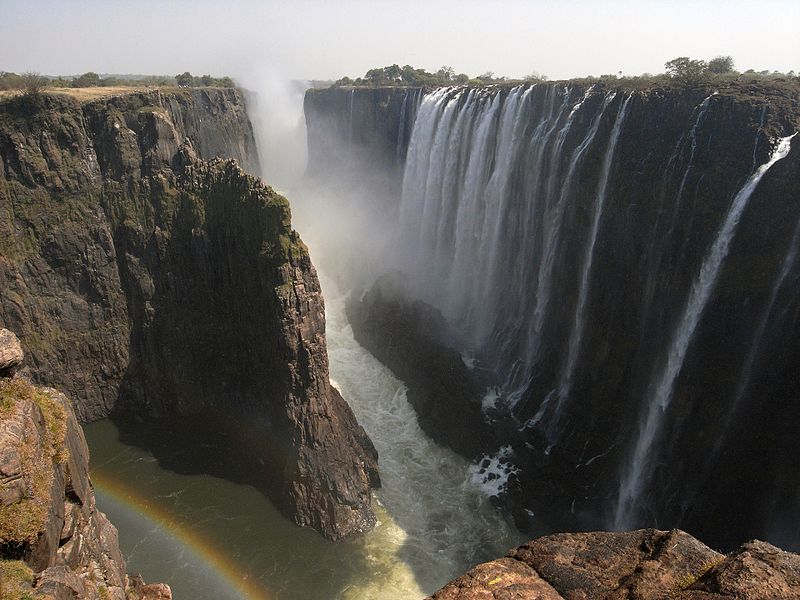 TOP 10 cílových zemí britských turistů 2016 (v tis.)
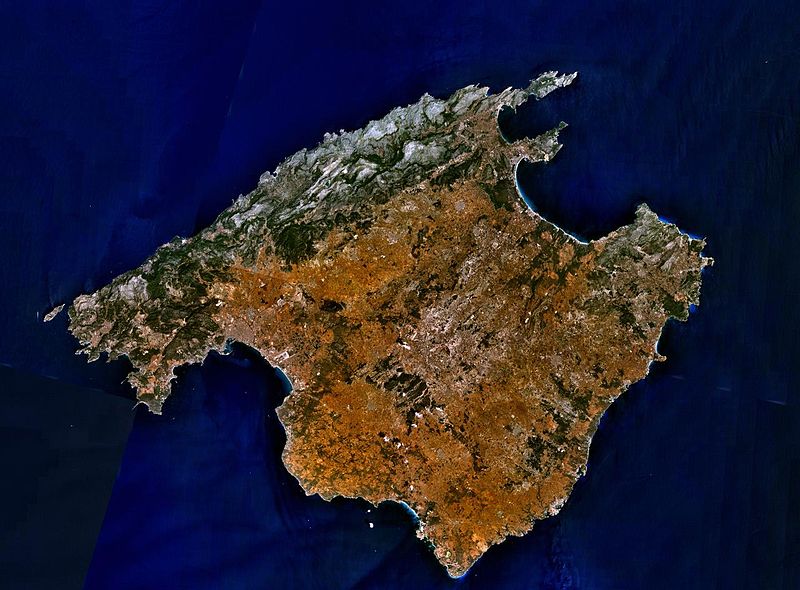 Příjezdové a výjezdové turistické proudy – vizualizace proudovými mapami
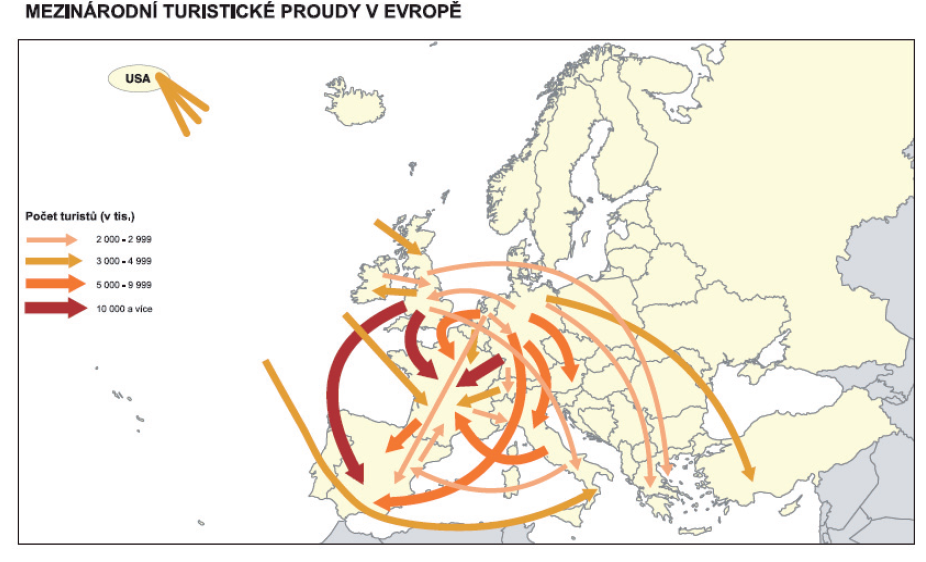 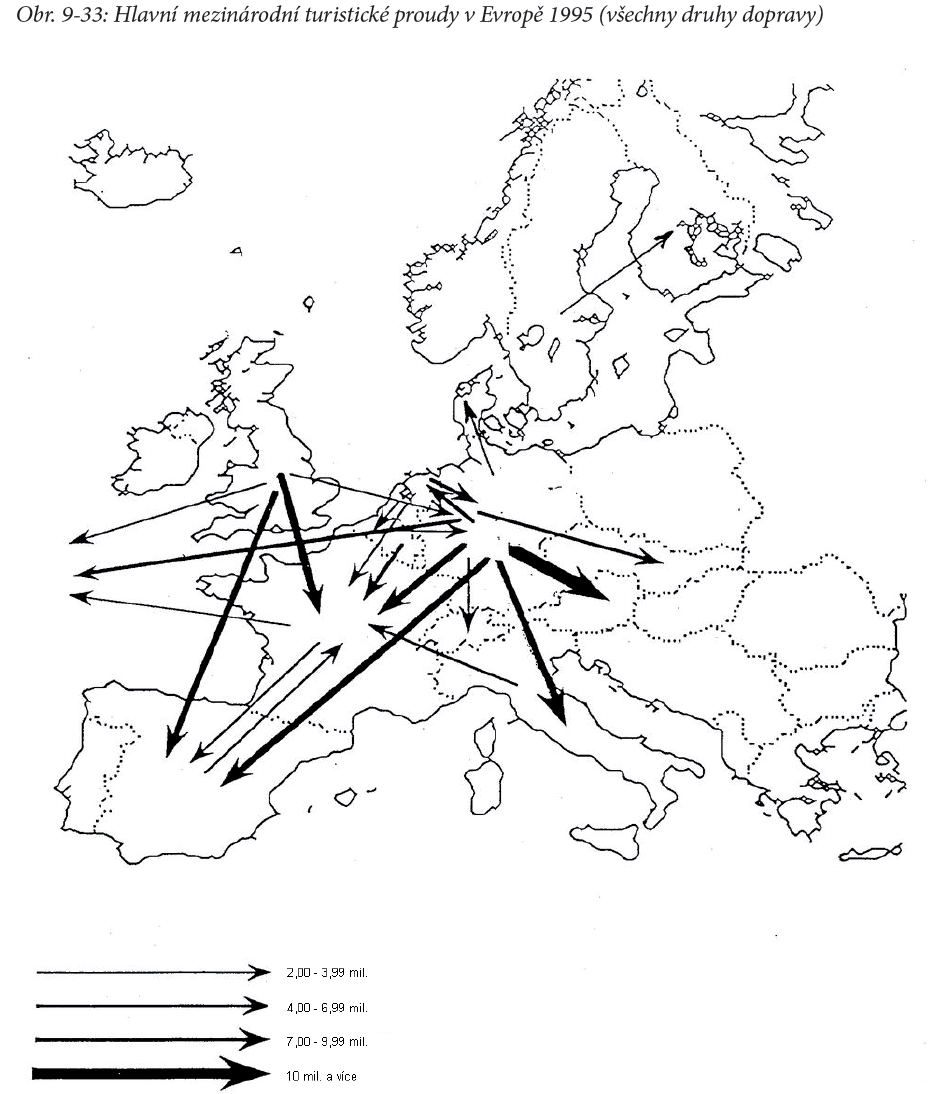 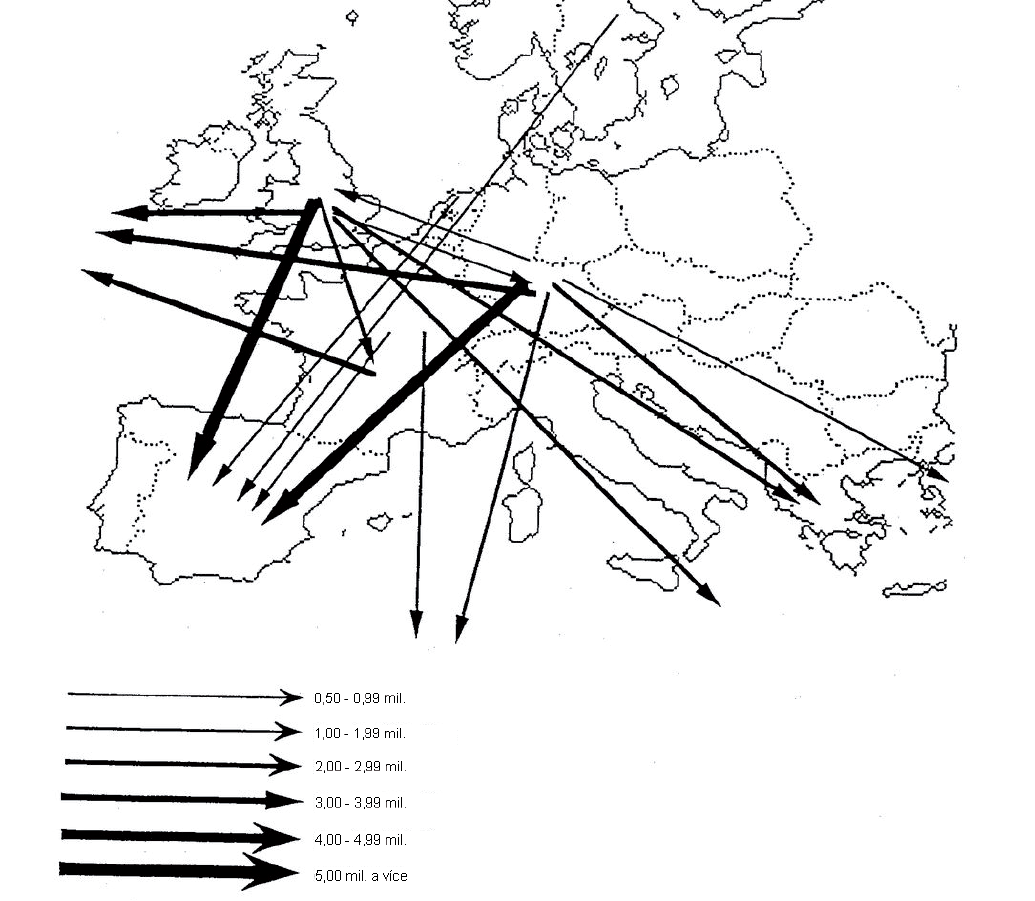 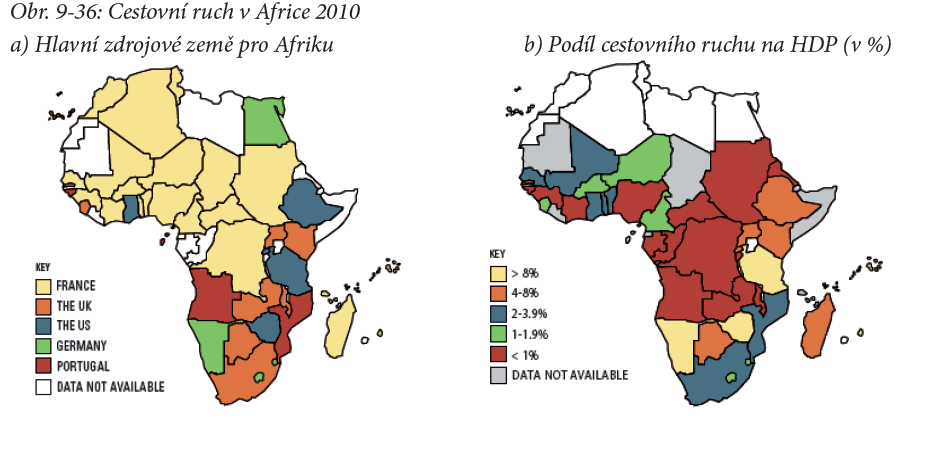 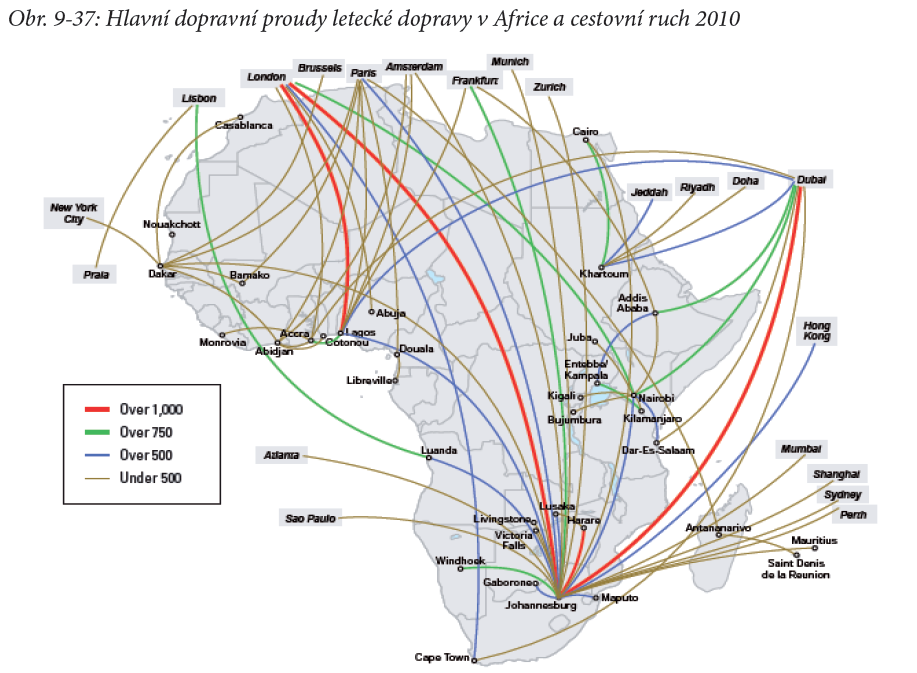 Turistické proudy z Německa, Velké Británie, Francie a Itálie (73 proudů)
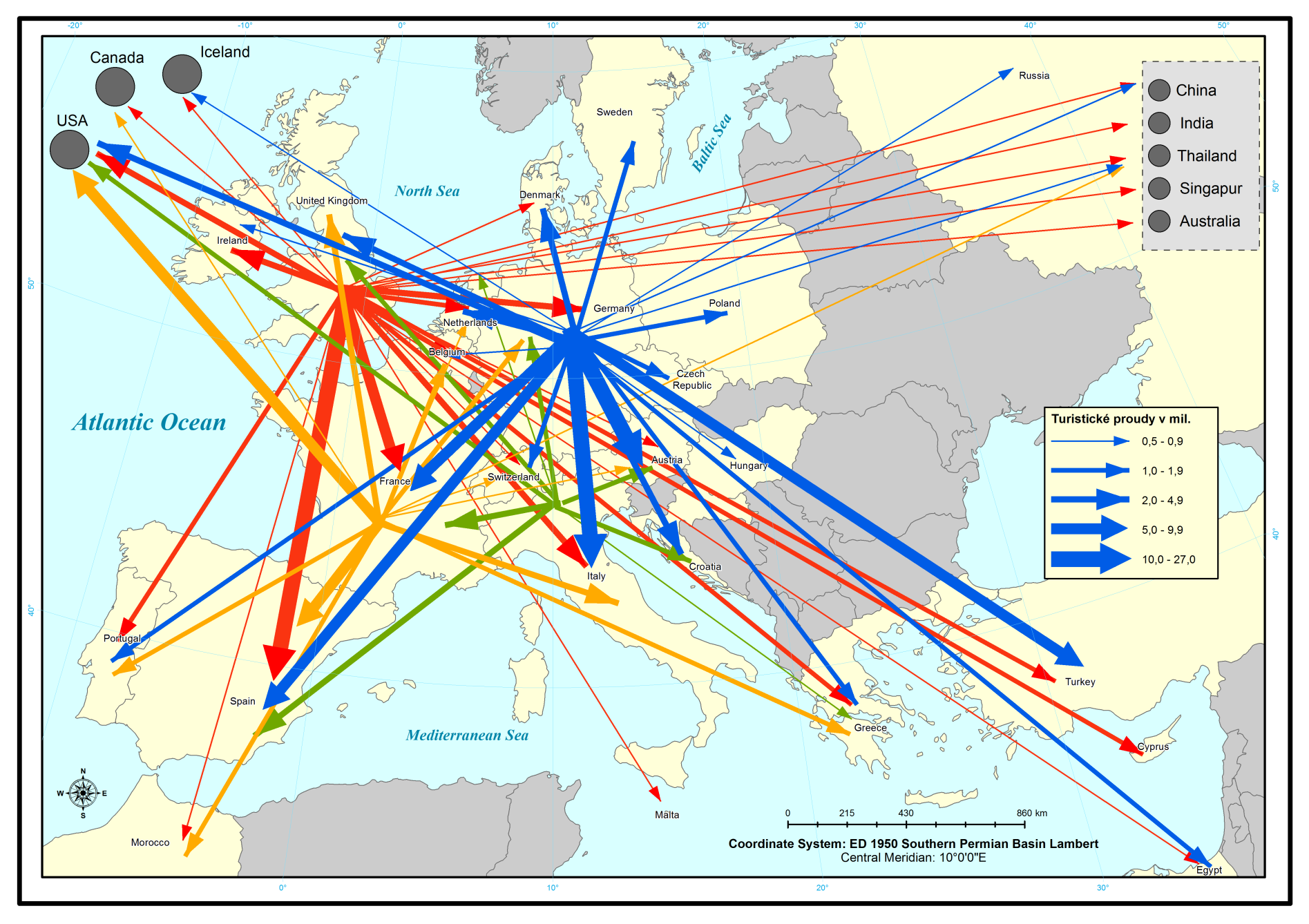 Turistické proudy z USA a Kanady (41 proudů)
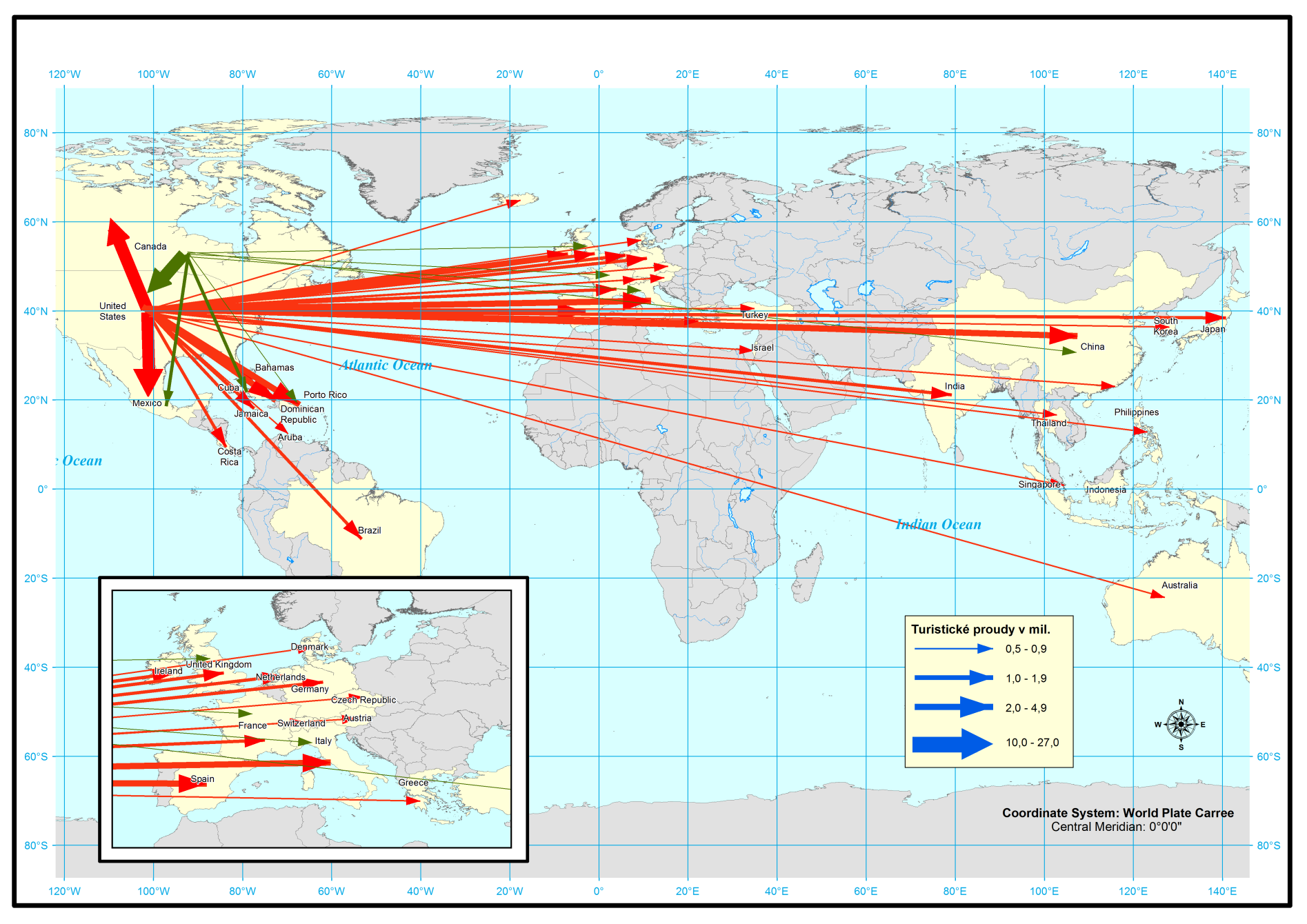 Turistické proudy z Číny, Japonska a Ruska (49 proudů)
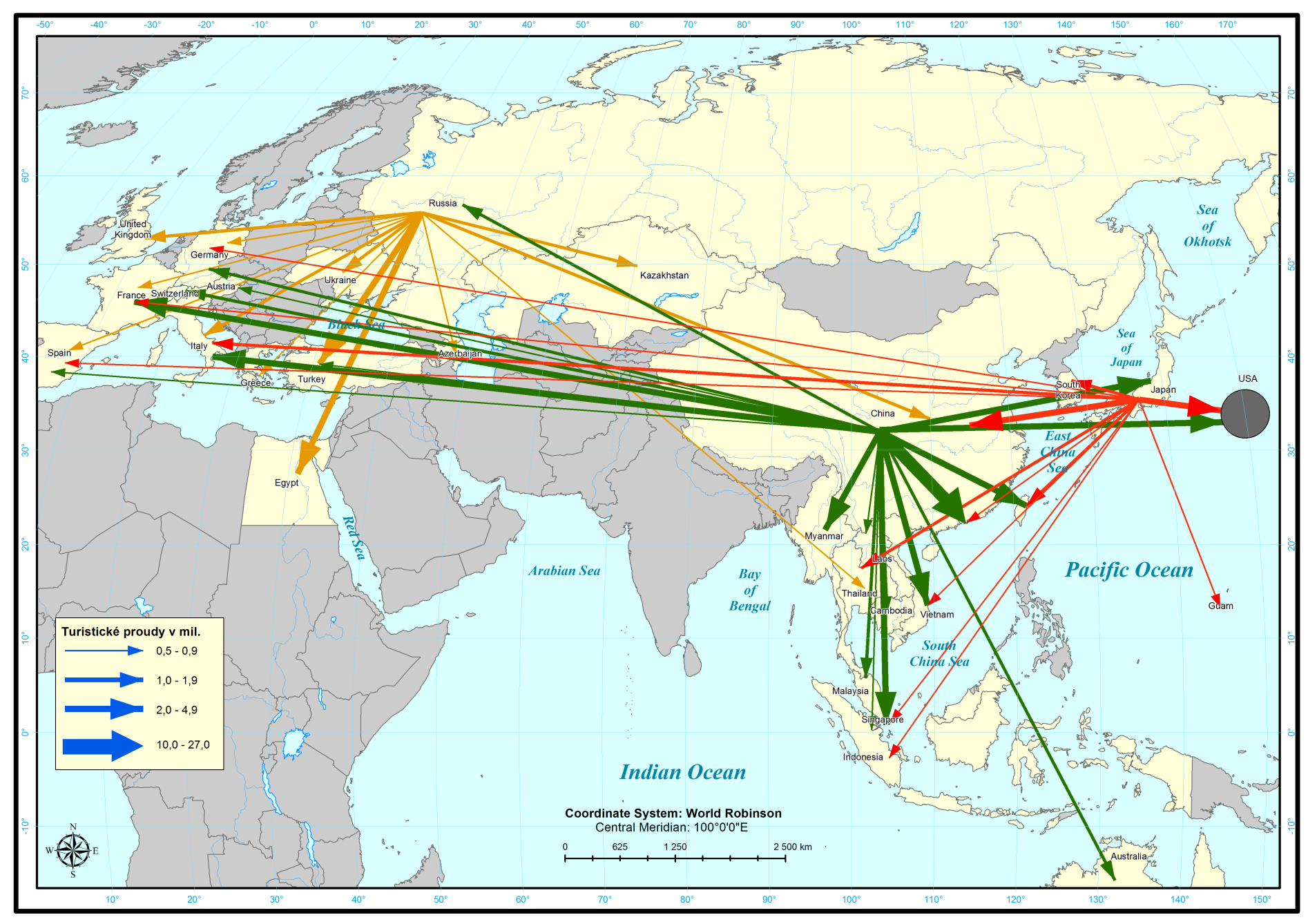 Posvátná hora Kailás v západním Tibetu – 6638 m
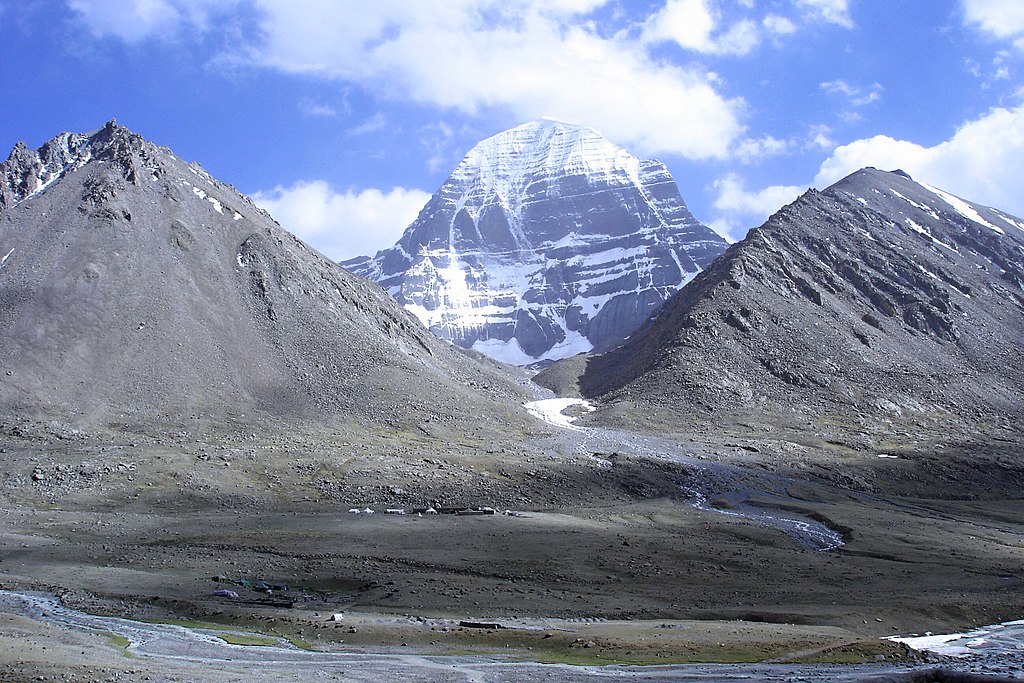 Posvátné jezero Titicaca ve výšce 3812 m
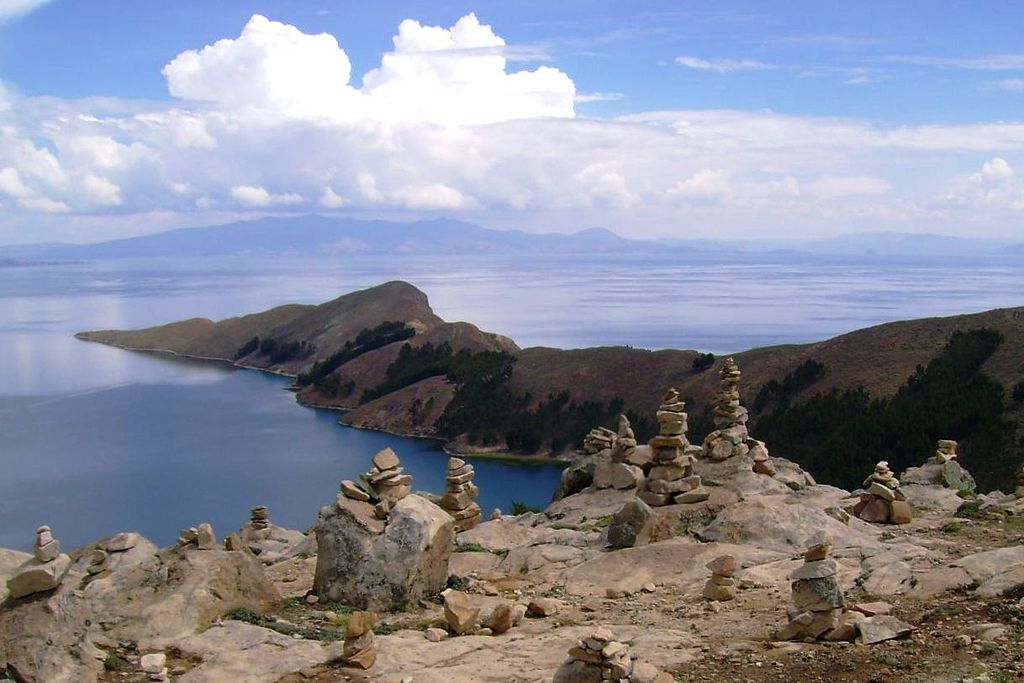 Posvátná Mekka
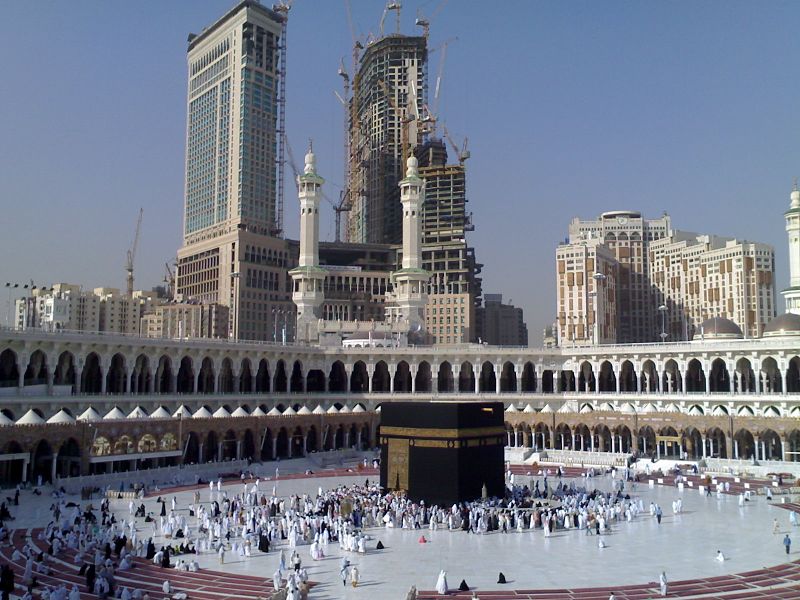 Zeď nářků v Jeruzalémě
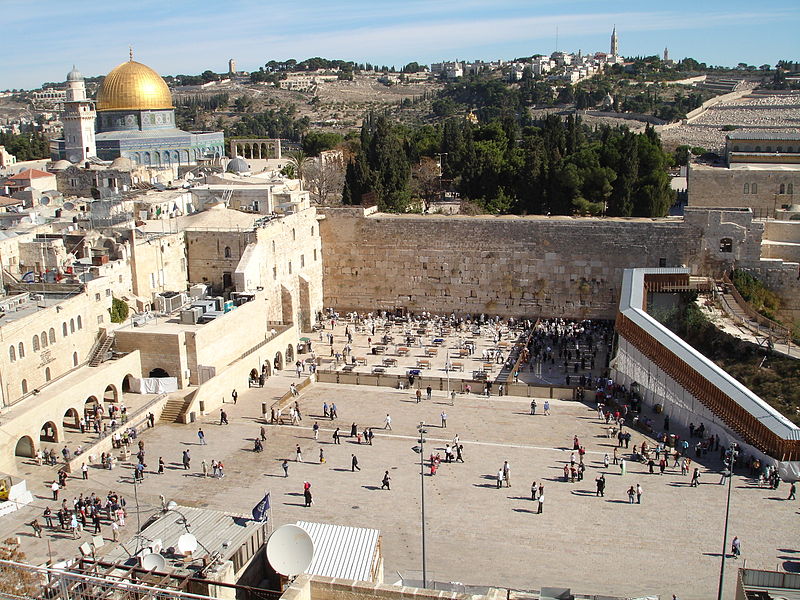 Santiago de Compostela
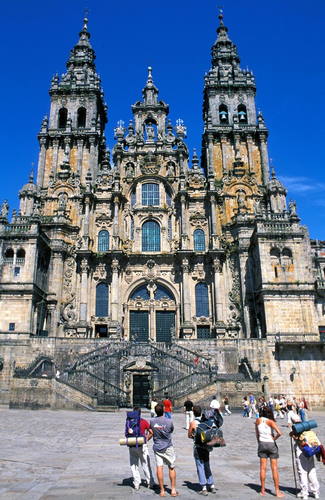 Posvátná hora vzdělání
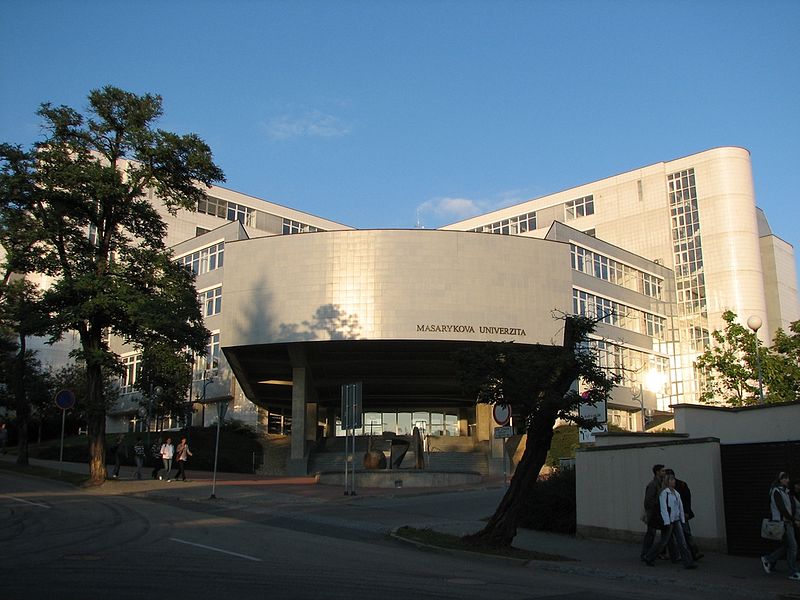 Pár otázek pro závěrečná zamyšlení
1. Dnes asi světový pohyb ustal, nicméně jak byste chápali či komentovali ještě donedávna trend v mezinárodním cestovním ruchu „svět v pohybu“  (v porovnání sub regionů a regionů světa podle UNWTO)?
2. Které hlavní faktory primární nabídky činí Evropu nejdůležitějším regionem mezinárodního cestovního ruchu ve světě? 
3. Jak byste interpretovali  srovnání  intenzity mezinárodního cestování vybraných evropských zemí (sloupcový diagram v textu)?
4. Co říkáte turistickému fenoménu Praha? Jak byste komentovali tento fakt?
5. Často vyslovovaná věta v médiích „konec cestovního ruchu v ČR“ je velmi pesimistická. Navrhli byste nějaká opatření pro oživení domácího cestovního ruchu u nás po konci epidemie?